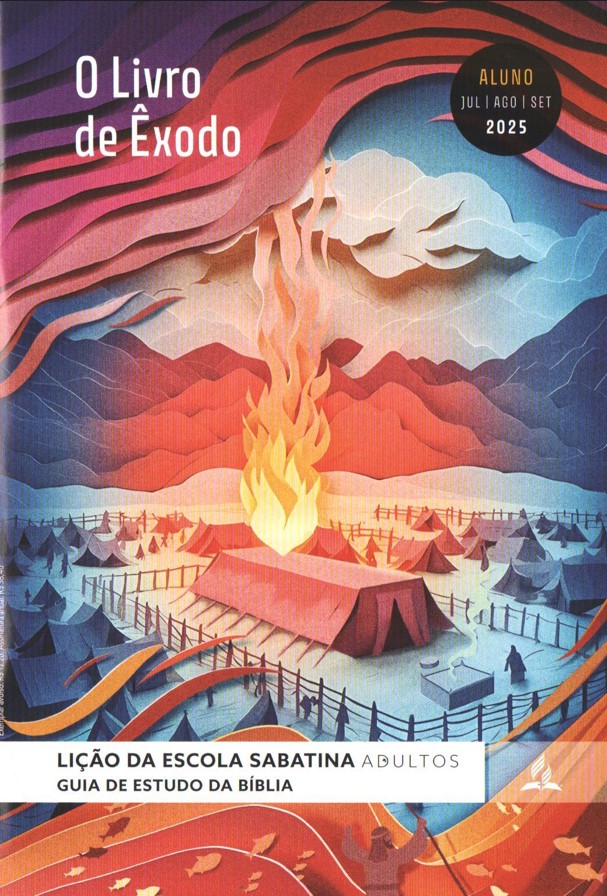 A sarça ardente
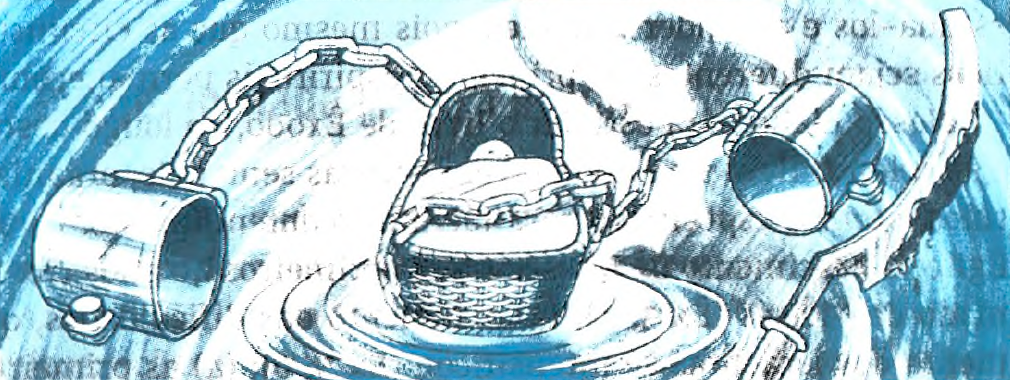 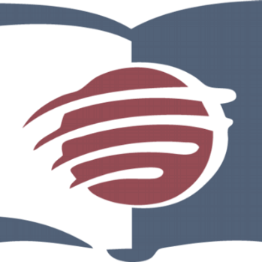 LIÇÃO 02
VERSO PARA MEMORIZAR: “Então o Senhor continuou: - Certamente vi a aflição do Meu povo, que está no Egito, e ouvi o seu clamor por causa dos seus feitores. Conheço o sofrimento do Meu povo. Por isso desci a fim de livrá-lo das mãos dos egípcios e para fazê-lo sair daquela terra e levá-lo para uma terra boa e ampla, terra que mana leite e mel” (Êx 3:7, 8).
02
LEITURAS DA SEMANA: Êx 3; 18:3, 4; Gn 22:11,15-18; Êx 6:3; Jl 2:32; Êx 4; Gn 17:10,11
design Neemias Lima
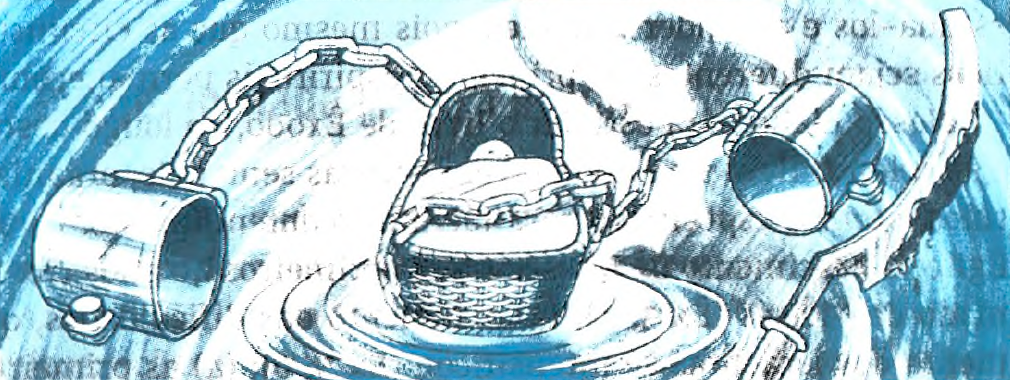 INTRODUÇÃO
Sábado
LIÇÃO 02
O chamado que Deus nos faz frequentemente mudará a direção da nossa vida. No entanto, se seguirmos esse chamado, descobriremos que o caminho de Deus é sempre a melhor rota. Ainda assim, às vezes, pelo menos no início, não é fácil aceitar o chamado divino.
Esse foi o caso de Moisés e seu chamado, que ocorreu no encontro com o Senhor na sarça ardente. Embora não tivesse conhecimento sobre as leis da combustão, Moisés sabia que estava presenciando um milagre, e isso chamou sua atenção. Sem dúvida, o Senhor o estava chamando para uma tarefa específica. A questão era: ele atenderia ao chamado, não importando a mudança drástica que isso traria à sua vida? No início, Moisés não recebeu muito bem essa nova realidade.
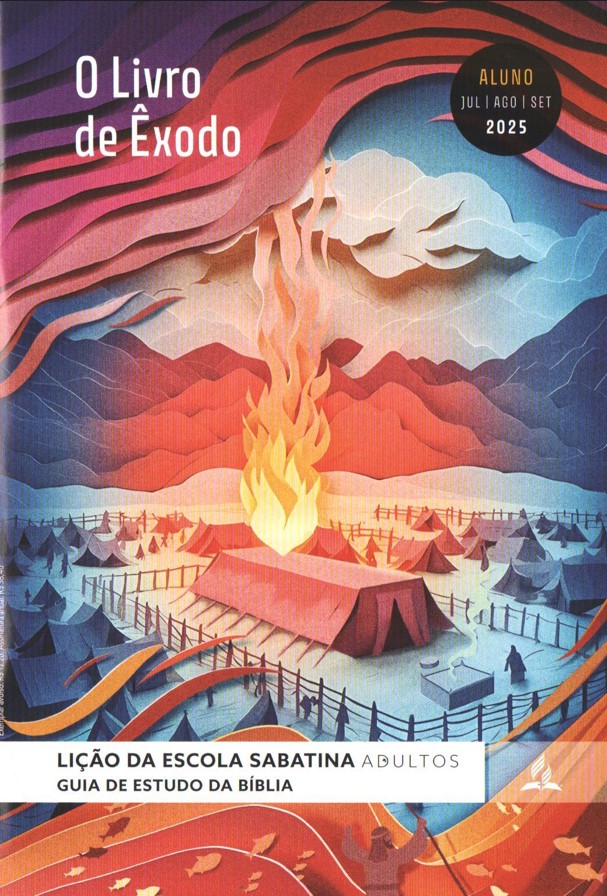 LEITURAS DA SEMANA: Êx 3; 18:3, 4; Gn 22:11,15-18; Êx 6:3; Jl 2:32; Êx 4; Gn 17:10,11
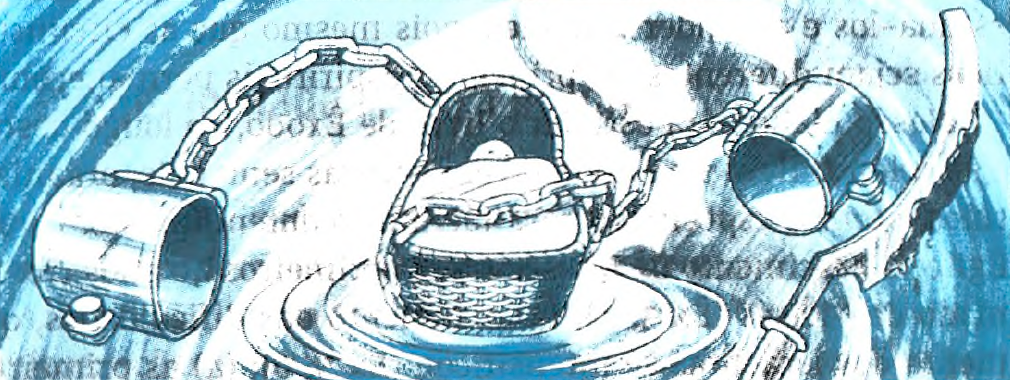 A sarça ardente
Domingo
LIÇÃO 02
PERGUNTAS:
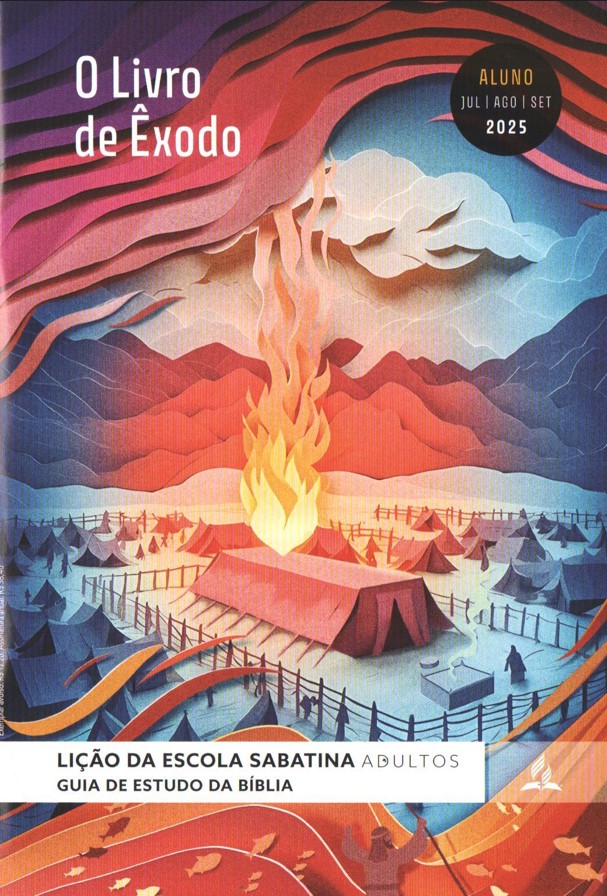 LEITURAS DA SEMANA: Êx 3; 18:3, 4; Gn 22:11,15-18; Êx 6:3; Jl 2:32; Êx 4; Gn 17:10,11
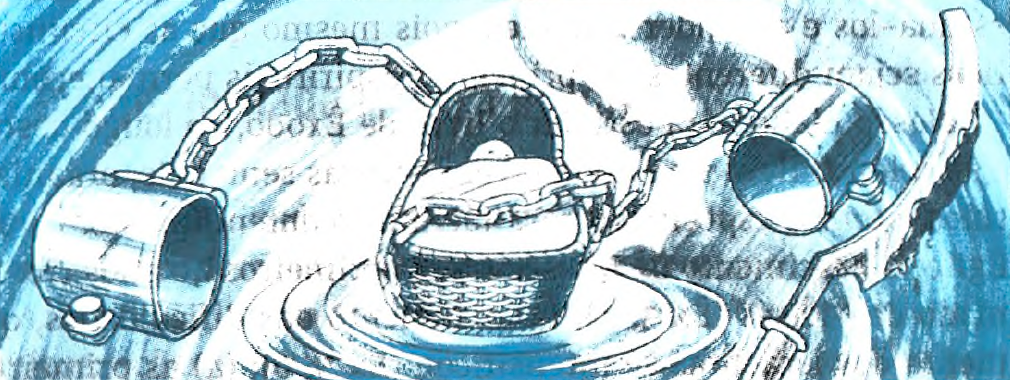 A sarça ardente
Domingo
LIÇÃO 02
COMENTÁRIOS:
Moisés viu que a sarça ardente não se consumia pelo fogo. Então percebeu que estava testemunhando um milagre e que algo espetacular e importante deveria estar acontecendo bem diante dele. Ao se aproximar, o Senhor lhe disse para tirar as sandálias dos pés como sinal de profundo respeito, porque a presença de Deus tornava o lugar santo.
O Senhor Se apresentou a Moisés como “0 Deus de Abraão, 0 Deus de Isaque e o Deus de Jacó” (Êx 3:6). Ele havia prometido a esses patriarcas que seus descendentes herdariam a terra de Canaã, uma promessa que Moisés conhecia bem. Portanto, mesmo antes de dizê-lo, Deus já estava abrindo o caminho para que Moisés soubesse 0 que estava por vir e o papel crucial que deveria desempenhar.
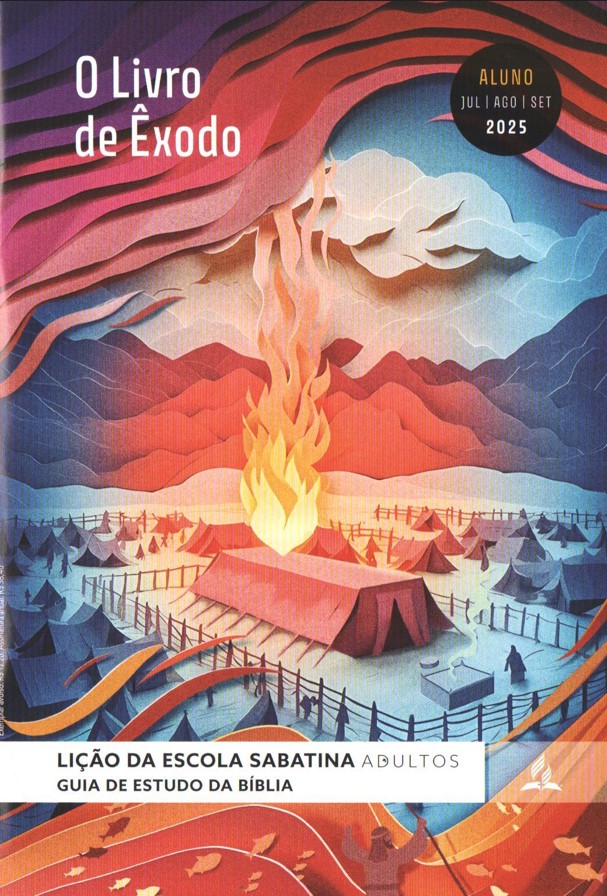 LEITURAS DA SEMANA: Êx 3; 18:3, 4; Gn 22:11,15-18; Êx 6:3; Jl 2:32; Êx 4; Gn 17:10,11
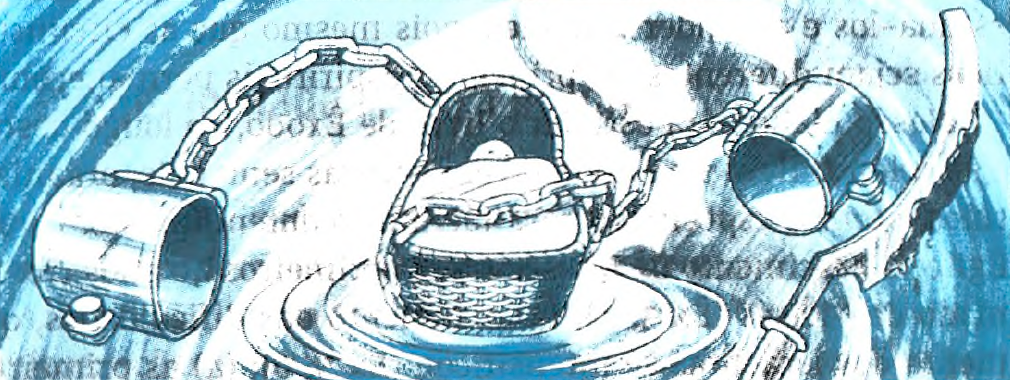 O Anjo do Senhor
Segunda
LIÇÃO 02
PERGUNTAS:
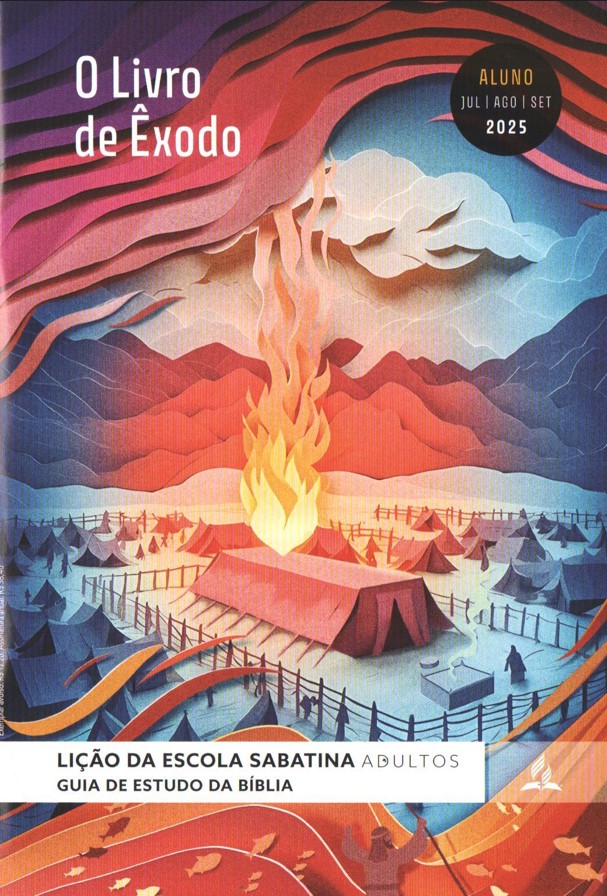 LEITURAS DA SEMANA: Êx 3; 18:3, 4; Gn 22:11,15-18; Êx 6:3; Jl 2:32; Êx 4; Gn 17:10,11
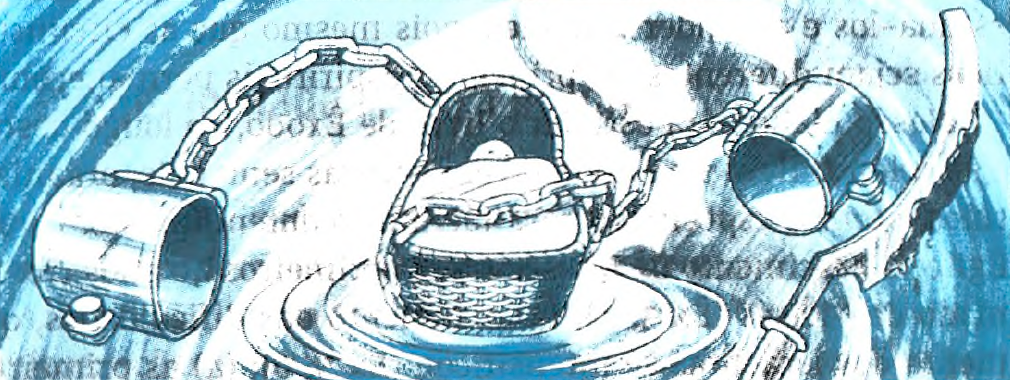 O Anjo do Senhor
Segunda
LIÇÃO 02
COMENTÁRIOS:
Deus disse a Moisés que 0 estava enviando ao Faraó para cumprir uma tarefa específica: “Agora venha, e Eu o enviarei a Faraó, para que você tire do Egito 0 Meu povo, os filhos de Israel” (Êx 3:10). Novamente, Deus os chamou de “o Meu povo”.
Que tarefa gigantesca! Diante disso, Moisés reagiu com uma pergunta: “Quem sou eu para ir a Faraó e tirar do Egito os filhos de Israel?” (Êx 3:11). Compreendendo tudo o que iria acontecer e qual seria seu papel em tudo isso, Moisés se perguntou por que alguém como* ele teria sido escolhido. Logo no início da história, temos uma indicação do caráter de Moisés, de sua humildade e do senso de indignidade para a tarefa que ele estava sendo chamado a fazer.
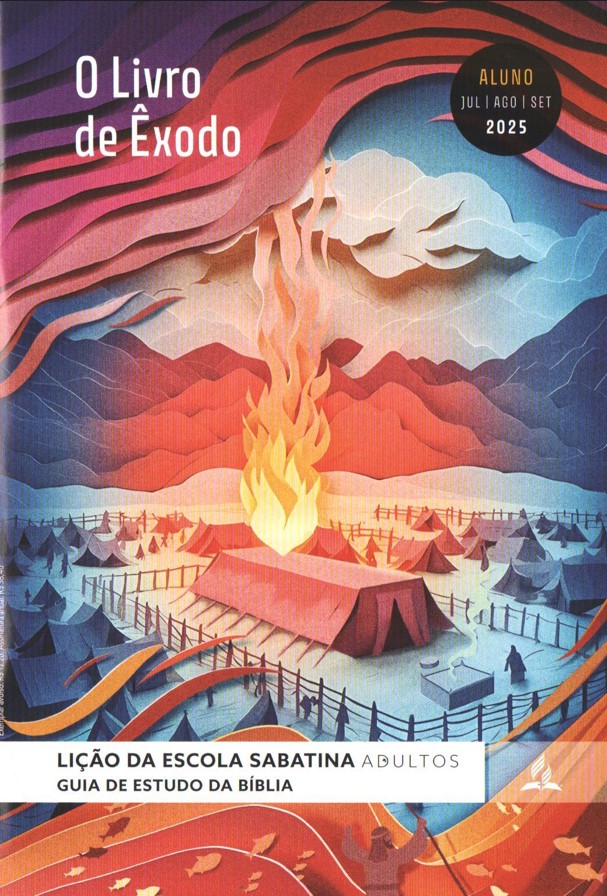 LEITURAS DA SEMANA: Êx 3; 18:3, 4; Gn 22:11,15-18; Êx 6:3; Jl 2:32; Êx 4; Gn 17:10,11
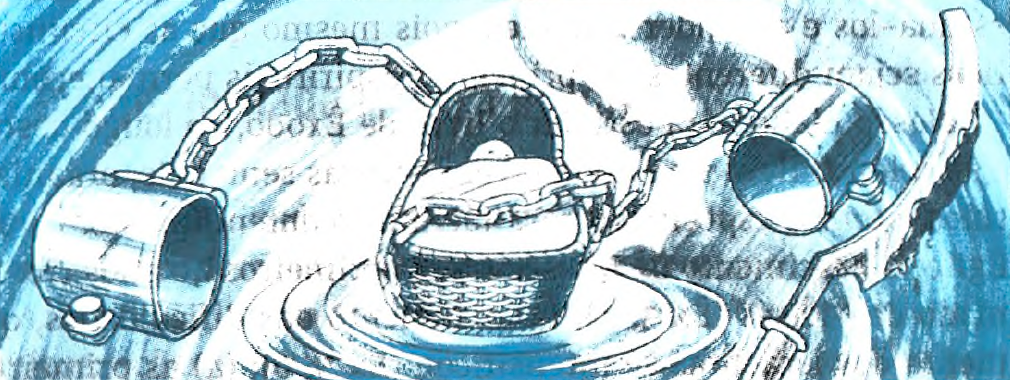 O nome do Senhor
Terça
LIÇÃO 02
PERGUNTAS:
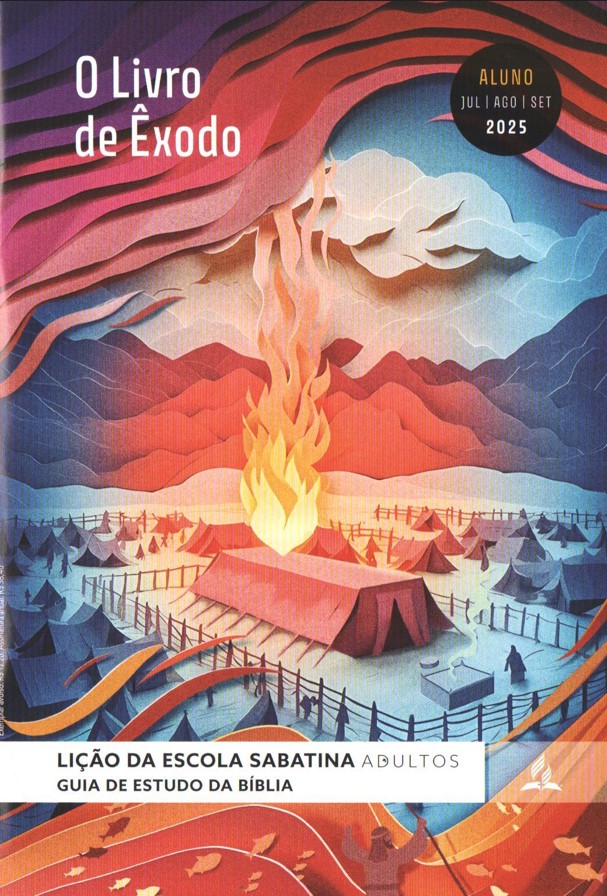 LEITURAS DA SEMANA: Êx 3; 18:3, 4; Gn 22:11,15-18; Êx 6:3; Jl 2:32; Êx 4; Gn 17:10,11
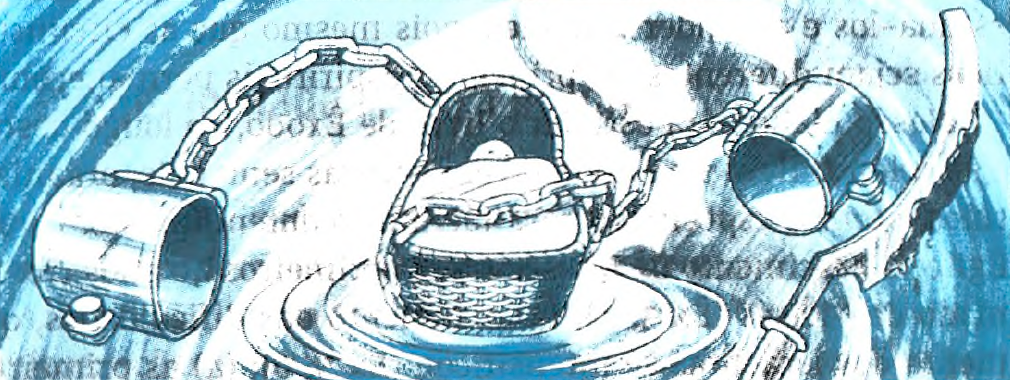 O nome do Senhor
Terça
LIÇÃO 02
COMENTÁRIOS:
- O nome Yahweh aponta para 0 fato de que Ele é um Deus pessoal de Seu povo, 0 Deus da aliança, um Deus próximo e íntimo que Se envolve nas questões humanas. O título “Deus Todo-Poderoso” (Gn 17:1) indica que Ele age milagrosamente, usando Seu poder infinito. Já 0 nome Yahweh mostra que Ele é um Deus que revela Seu poder por meio de Seu amor e cuidado. Ele também é chamado de Elohim (traduzido como “Deus”), indicando 0 Deus poderoso, forte e transcendente, o Deus de toda a humanidade, o Governante do Universo e 0 Criador de todas as coisas. Yahweh e Elohim são nomes diferentes que revelam diferentes aspectos de Seu relacionamento com os seres humanos.
Conhecer ou invocar 0 nome do Senhor não é um mero ritual místico. Proclamar Seu nome significa ensinar a verdade sobre Deus e a salvação que Ele oferece aos que vão a Ele com fé. “Todo aquele que invocar 0 nome do Senhor será salvo” (J1 2:32).
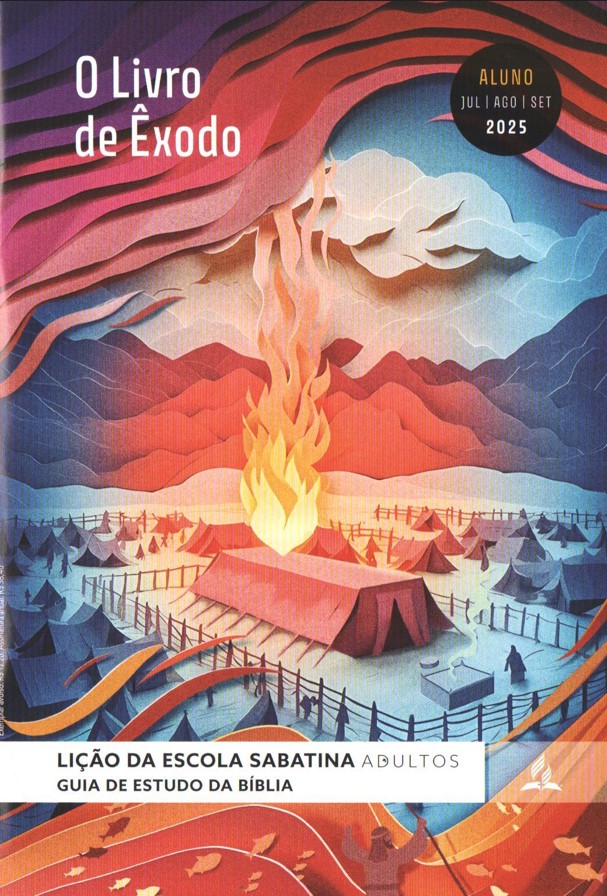 LEITURAS DA SEMANA: Êx 3; 18:3, 4; Gn 22:11,15-18; Êx 6:3; Jl 2:32; Êx 4; Gn 17:10,11
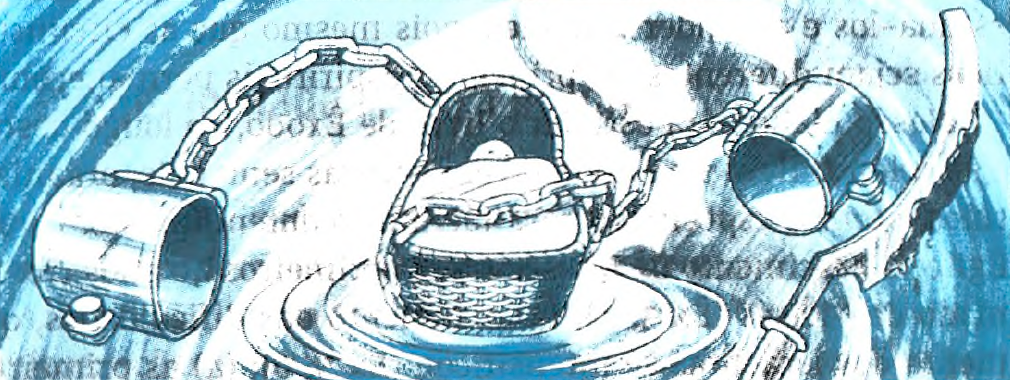 Quatro desculpas
Quarta
LIÇÃO 02
PERGUNTAS:
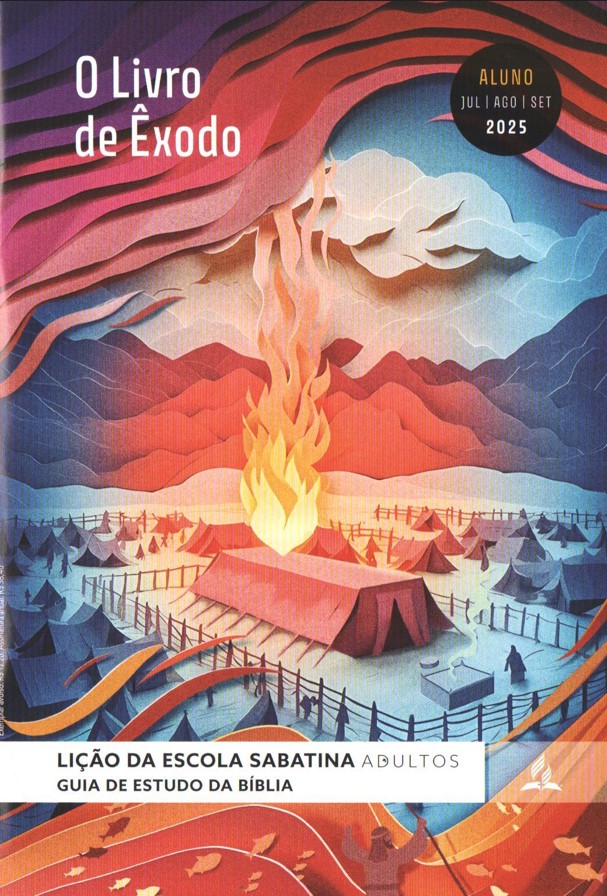 LEITURAS DA SEMANA: Êx 3; 18:3, 4; Gn 22:11,15-18; Êx 6:3; Jl 2:32; Êx 4; Gn 17:10,11
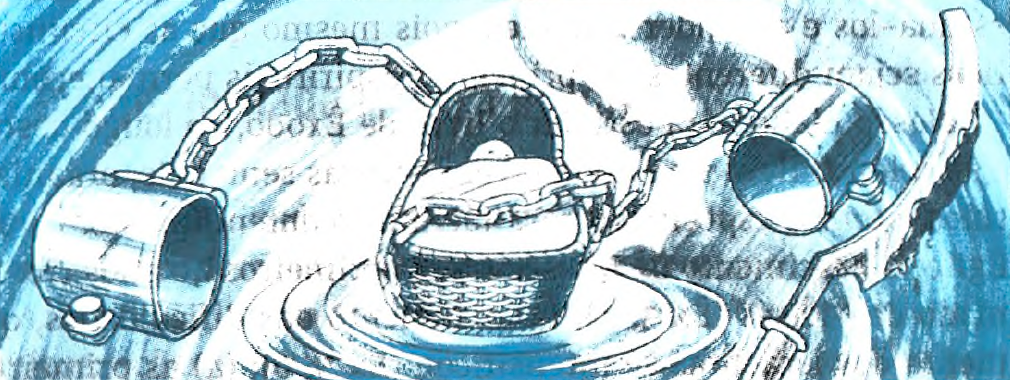 Quatro desculpas
Quarta
LIÇÃO 02
COMENTÁRIOS:
- As quatro desculpas mostram a relutância de Moisés em seguir o chamado de Deus. Com objeções aparentemente “lógicas”, ele escondia sua relutância em ir. As três primeiras desculpas expressam perguntas: (1) '“Quem sou eu?”; (2) Quem és Tu?; e (3) E se eles não acreditarem em mim? A quarta objeção é uma declaração: “Eu nunca fui eloquente” (Êx 4:10). Deus reagiu trazendo uma solução poderosa e apresentando promessas motivadoras. Então Moisés fez um quinto e último apelo, pedindo diretamente: “Ah! Senhor! Envia alguém outro que quiseres enviar” (Êx 4:13). Em resposta, Deus lhe disse que já estava enviando seu irmão Arão para ir ao encontro dele e ajudá-lo. Por fim, Moisés cedeu em silêncio e pediu a bênção de Jetro antes de partir para 0 Egito.
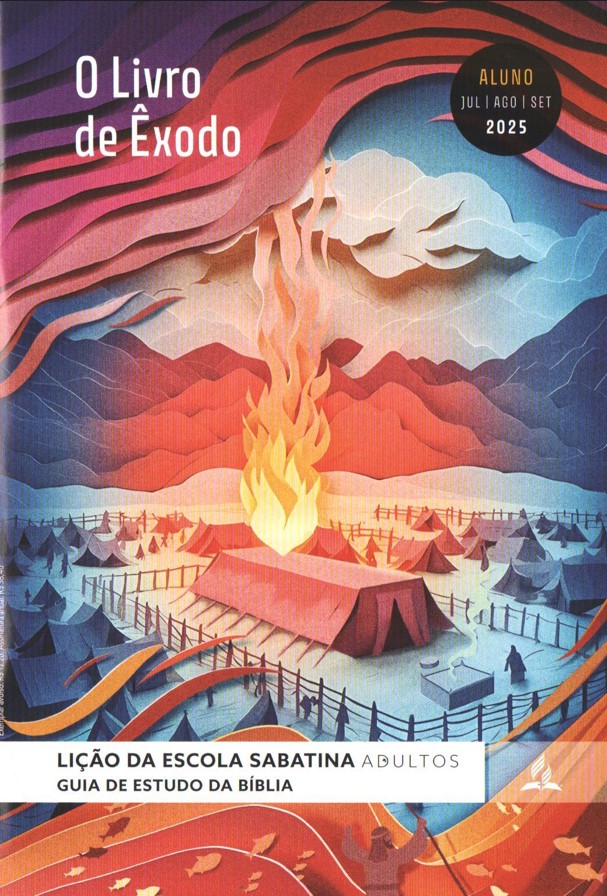 LEITURAS DA SEMANA: Êx 3; 18:3, 4; Gn 22:11,15-18; Êx 6:3; Jl 2:32; Êx 4; Gn 17:10,11
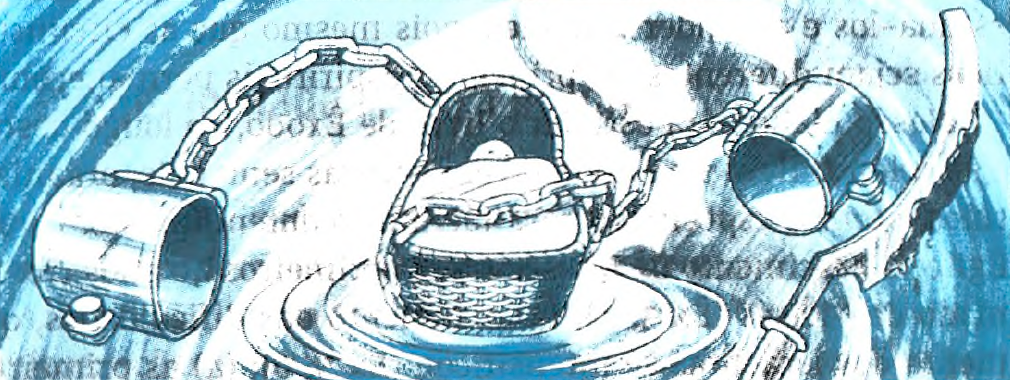 A circuncisão
Quinta
LIÇÃO 02
PERGUNTAS:
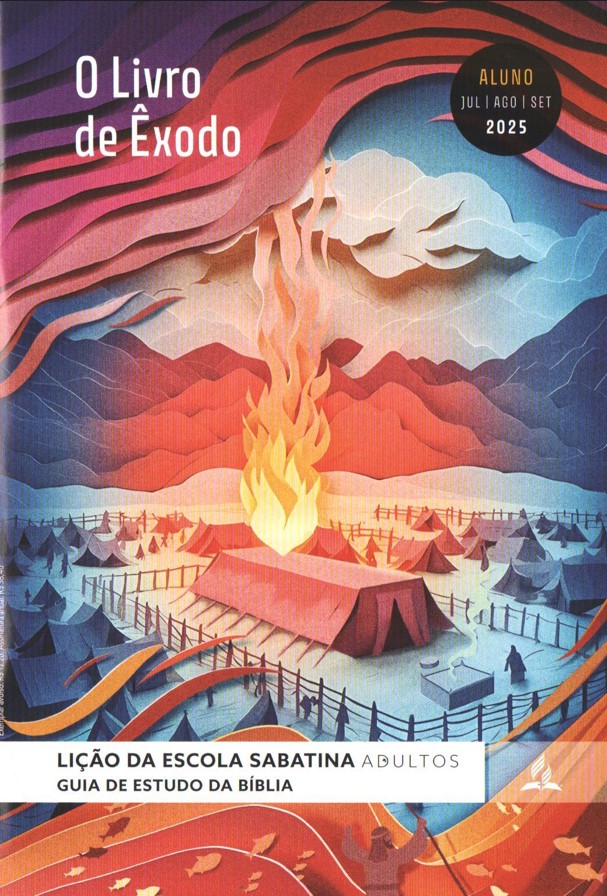 LEITURAS DA SEMANA: Êx 3; 18:3, 4; Gn 22:11,15-18; Êx 6:3; Jl 2:32; Êx 4; Gn 17:10,11
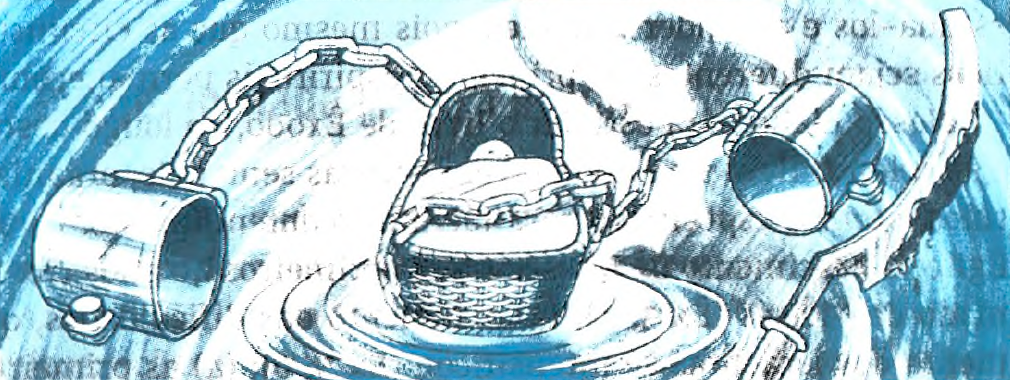 A circuncisão
Quinta
LIÇÃO 02
COMENTÁRIOS:
“No caminho, quando vinha de Midiã, Moisés recebeu uma advertência assustadora e terrível do desagrado do Senhor. Um anjo apareceu-lhe de maneira ameaçadora, como se fosse destruí-lo imediatamente. Nenhuma explicação havia sido dada. No entanto, Moisés se lembrou de que havia desatendido a uma das ordens de Deus; [...] negligenciara efetuar 0 rito da circuncisão em seu filho mais novo. Deixara de satisfazer a condição pela qual seu filho poderia ter direito às bênçãos da aliança de Deus com Israel, e tal negligência por parte do dirigente escolhido de Israel diminuiria a força dos preceitos divinos sobre o povo. “Zípora, temendo que seu marido fosse morto, realizou ela mesma o rito, e então 0 anjo permitiu que Moisés prosseguisse com a jornada. Em sua missão diante do Faraó, Moisés seria colocado em posição de grande perigo; sua vida só poderia ser preservada pela proteção de santos anjos.
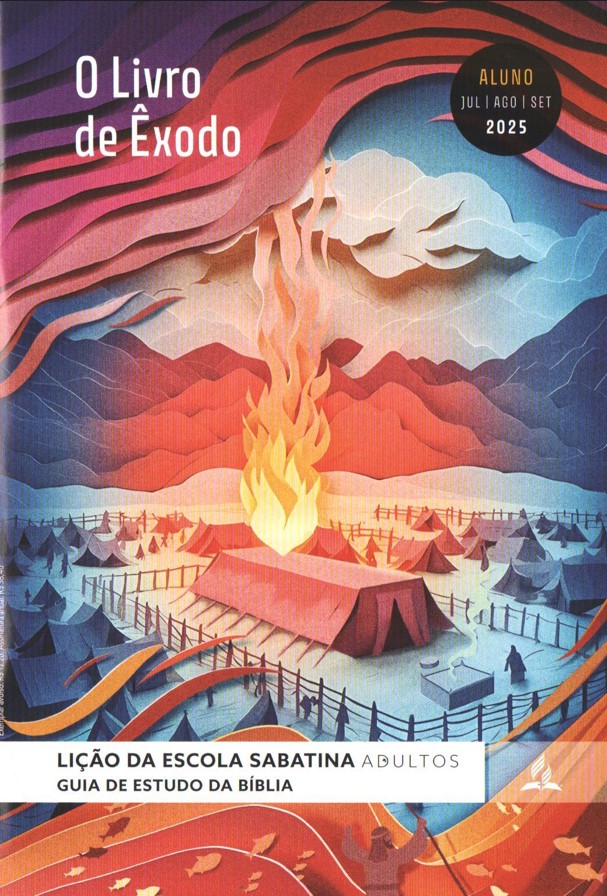 LEITURAS DA SEMANA: Êx 3; 18:3, 4; Gn 22:11,15-18; Êx 6:3; Jl 2:32; Êx 4; Gn 17:10,11
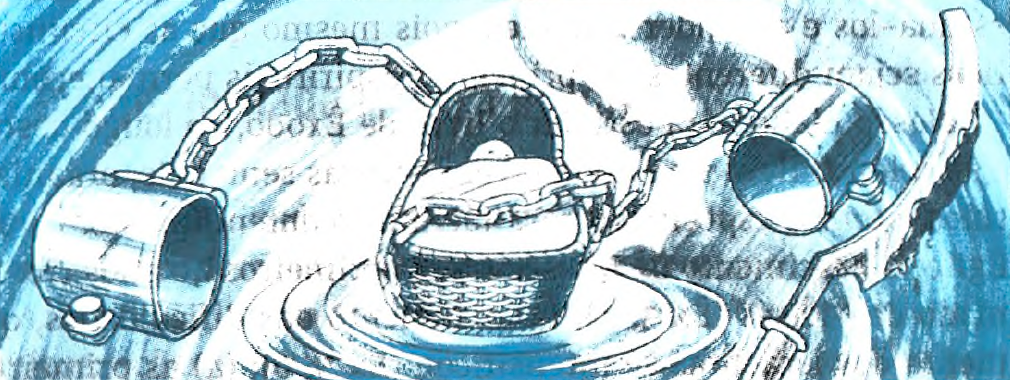 Estudo adicional
Sexta
LIÇÃO 02
COMENTÁRIOS:
O chamado espetacular vindo da sarça ardente provavelmente foi a experiência mais transformadora da vida de Moisés. Todos os outros pontos altos de sua vida dependeram de sua resposta positiva e obediente ao chamado de Deus para conduzir os hebreus para fora do Egito, rumo à terra prometida.
Hoje conhecemos a história completa. Mas coloque-se no lugar de Moisés na época da sarça ardente. Ele havia fugido do Egito para salvar a própria vida. Depois de 40 anos, uma nova geração de hebreus havia surgido, e muitos provavelmente sabiam pouco sobre ele, ou talvez tivessem ouvido histórias distorcidas sobre ele. E então ele foi chamado para liderar 0 povo a sair da nação mais poderosa do mundo? Não é de admirar sua relutância!
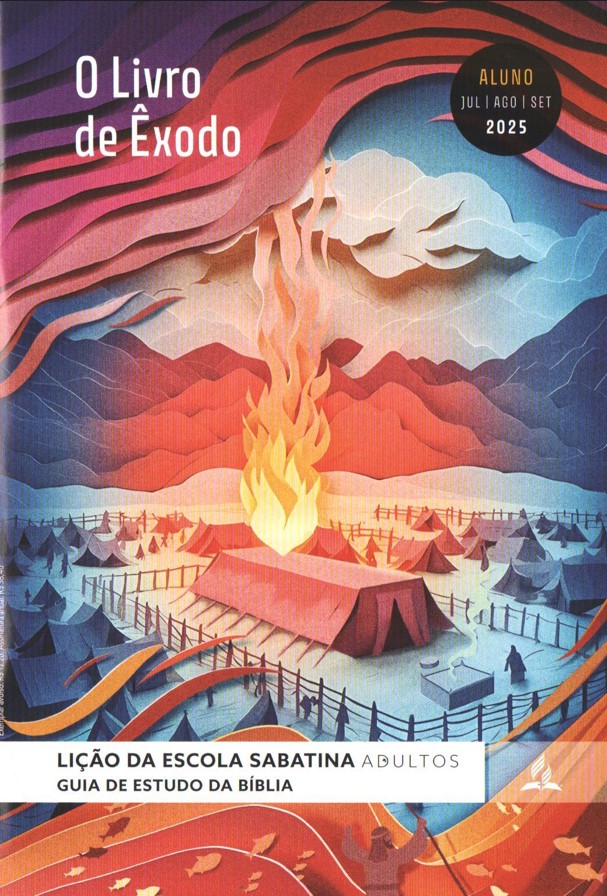 LEITURAS DA SEMANA: Êx 3; 18:3, 4; Gn 22:11,15-18; Êx 6:3; Jl 2:32; Êx 4; Gn 17:10,11
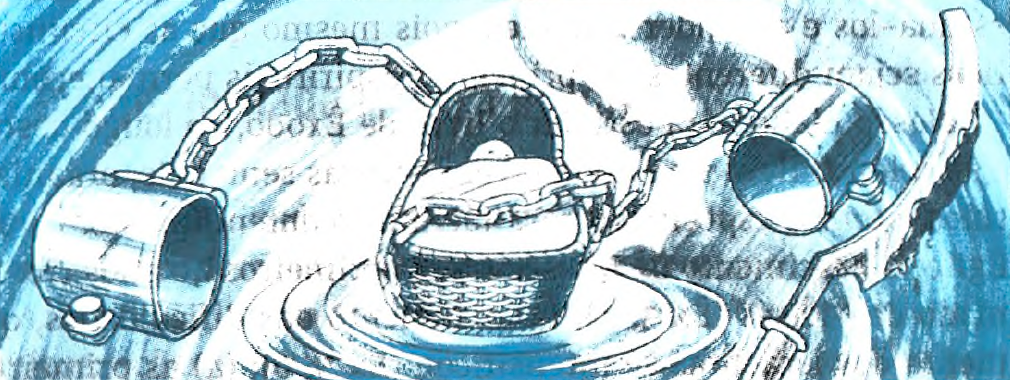 Estudo adicional
Sexta
LIÇÃO 02
PERGUNTAS:
1. Nos anos tranquilos passados no deserto, Moisés fez tudo o que o Senhor o chamou para realizar: foi um homem de família, cuidava de ovelhas e escreveu dois livros bíblicos sob a inspiração divina antes de ser chamado para ser um grande líder do povo de Deus. O que a experiência de Moisés ensina sobre nossos deveres da vida diária?
2 Alguém poderia argumentar que, à primeira vista, as desculpas de Moisés tinham sentido. “Por que alguém acreditaria em mim? Quem sou eu? Não sei falar bem.” O que essa história ensina sobre aprender a confiar que Deus nos capacita a fazer 0 que Ele nos chama a realizar?
3. A lição de domingo explica que Moisés escreveu o livro de Gênesis e destaca a importância desse livro para compreender a história sagrada e o plano da salvação. Por que devemos resistir às tentativas de enfraquecer a autoridade de Gênesis, especialmente a realidade histórica de seus primeiros 11 capítulos?
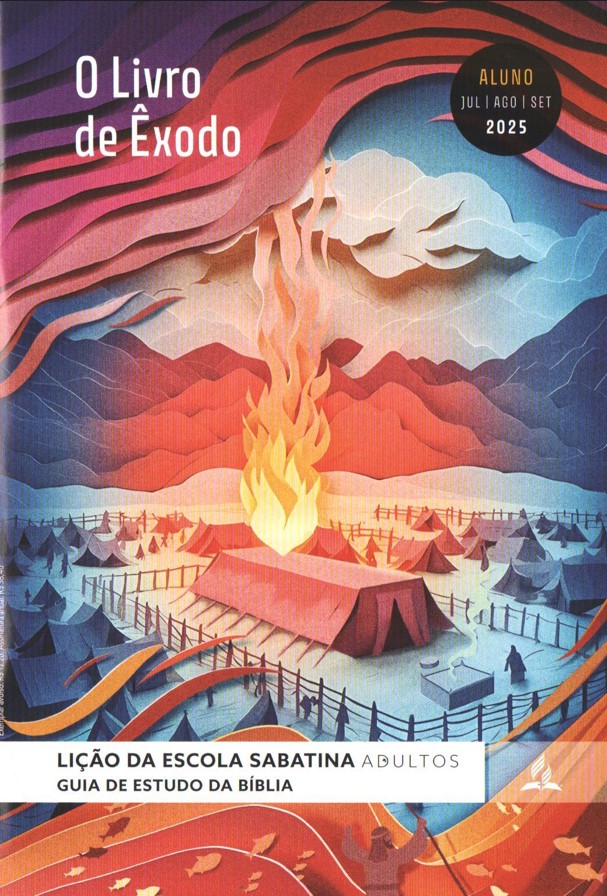 LEITURAS DA SEMANA: Êx 3; 18:3, 4; Gn 22:11,15-18; Êx 6:3; Jl 2:32; Êx 4; Gn 17:10,11